CALL FOR CONCEPT NOTES 

Accelerating Women Climate Entrepreneurs (AWCE) Fund
Insert a relevant photo if any
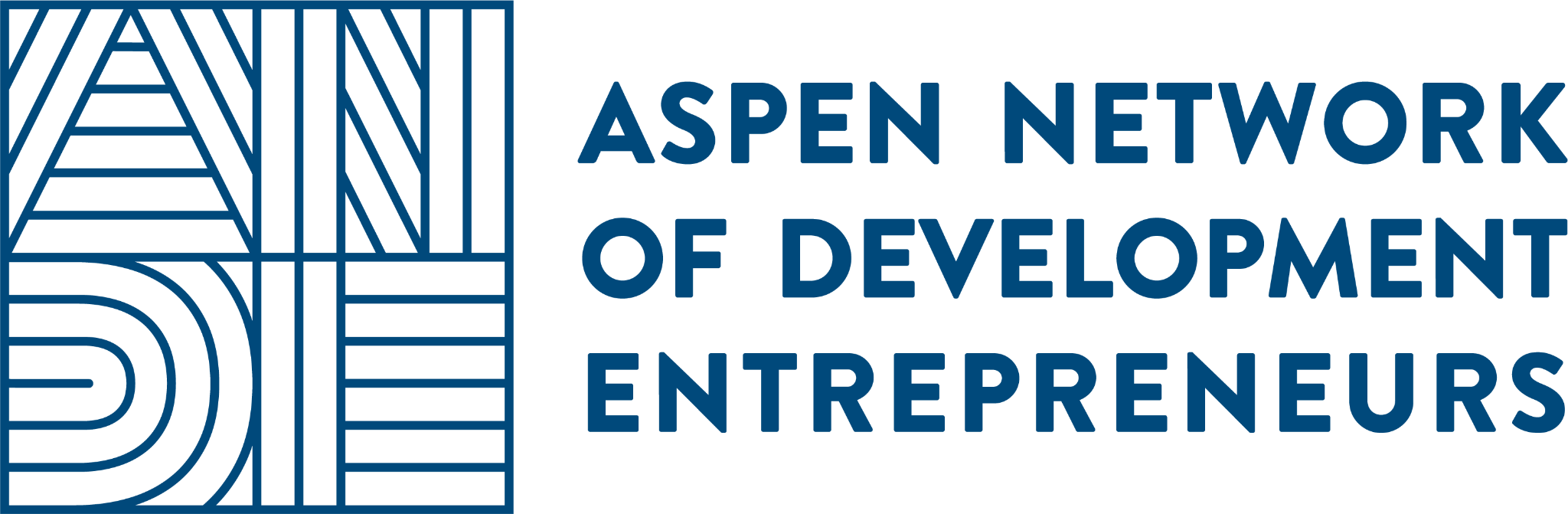 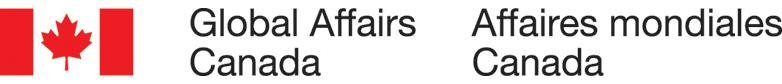 Accelerating Women Climate Entrepreneurs (AWCE) Fund PowerPoint Submission TemplatePowerPoint submissions must not surpass 10 slides in length and must be submitted as a PDF fileThe following slides are a suggested template for organizations that prefer using a PowerPoint to apply to the Accelerating Women Climate Entrepreneurs (AWCE) Fund. Content: Please note that all content requested in the concept note description must be included in your PowerPoint presentation in order to qualify for application. Layout: Please note this is only a suggestion for how the PowerPoint presentation can be organized and that the layout/design of the slides can be modified according to your organizations’ preference and capacity. Our objective is to facilitate the application process, especially for local organizations with more limited capacity or experience in applying for international opportunities such as AWCE Fund.
TITLE OF PROJECT
LEAD APPLICANT:

PARTNER ORGANIZATIONS:

Lead contact: name / phone number / e-mail information
 
Amount requested: (US $30,000 – US $ 65,500 maximum)
INSERT LEAD APPLICANT LOGO
ABOUT [LEAD APPLICANT]
INSERT LEAD APPLICANT LOGO
Who we are:





What we do:






Why we are well suited to carry out this project:
ABOUT [NAME OF PROJECT]
INSERT LEAD APPLICANT LOGO
Brief narrative description of project:
(Including [name of sub-region(s) and country/countries in Sub-Saharan Africa] the project will cover)
ABOUT [NAME OF PROJECT]
INSERT LEAD APPLICANT LOGO
Project Objective(s):
.
.

Alignment with AWCE:

Specific aspects of the climate financing gap to accelerate women climate entrepreneurs small and growing business (SGB) it will tackle in Sub-Saharan Africa:

Key activities:
.
.
.
.

Key outputs:
.
.
.
ABOUT [NAME OF PROJECT]
INSERT LEAD APPLICANT LOGO
Visual representation of the project (could be theory of change, detailed timeline, representation of key processes, etc.). Example:
ACTIVITY 1
OUTPUT 1
INPUT 1
ACTIVITY 2
ULTIMATE 
GOAL
OUTPUT 2
INPUT 2
ACTIVITY 3
ACTIVITY 4
INPUT 3
OUTPUT 3
ACTIVITY 5
PROPOSED BUDGET
INSERT LEAD APPLICANT LOGO
Please see a sample budget below